9年級多元入學宣導
領取成績單
6/9下午13：00
若沒有特別需求者，可於6/26選填志願當日領取
高職特招、技優甄審
6/14放榜
6/15報到
報到後，將無法再參加免試入學選填志願
五專優先免試
6/8-6/12選填志願
6/15放榜
6/19前報到
   (請依各校報到方式進行報到作業)
五專聯合免試
6/15～6/21校內報名
7/7寄發現場分發報到通知單
7/12現場登記分發
    (請攜帶報到單、身分證及畢業證書報到)
大園高中特招(2A3B)
6/19~6/20個別線上報名繳費
6/24線上列印准考證
6/25測驗(英語閱讀與寫作)
6/28~6/29選填志願
7/4網路繳交志願
7/11放榜
7/14報到
桃連區免試入學
6/21開放個人序位查詢(12：00)
6/26返校選填志願(便服)
6/27繳交志願報名表(便服)
7/11放榜
7/14各錄取學校報到
基北區免試入學
6/21開放個人序位查詢(12：00)
6/26返校選填志願(便服)
6/27繳交志願報名表(便服)
7/11放榜
7/14各錄取學校報到
選填志願技巧
善用個人序位
把握前三志願
善用職群連續選填志願
特殊身分可夢幻
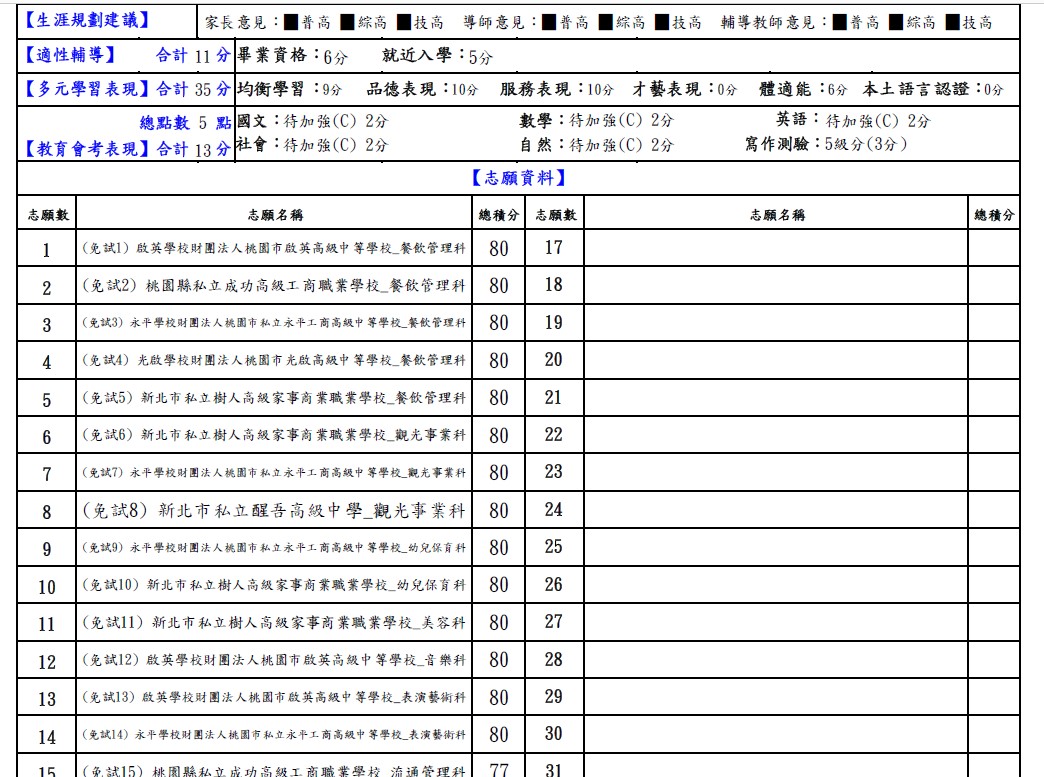 1
2
3
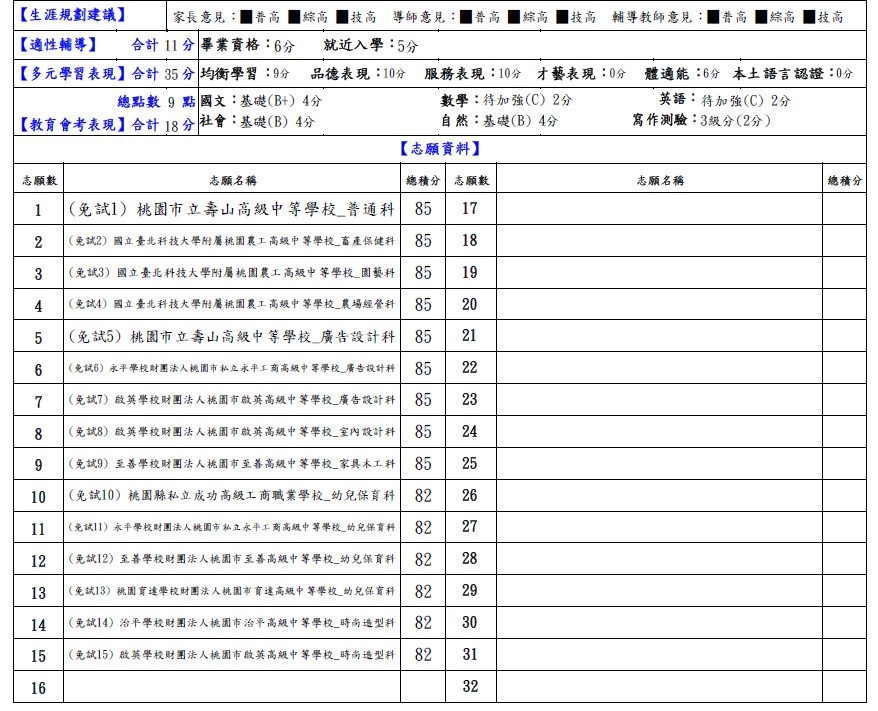 1
2
3
4
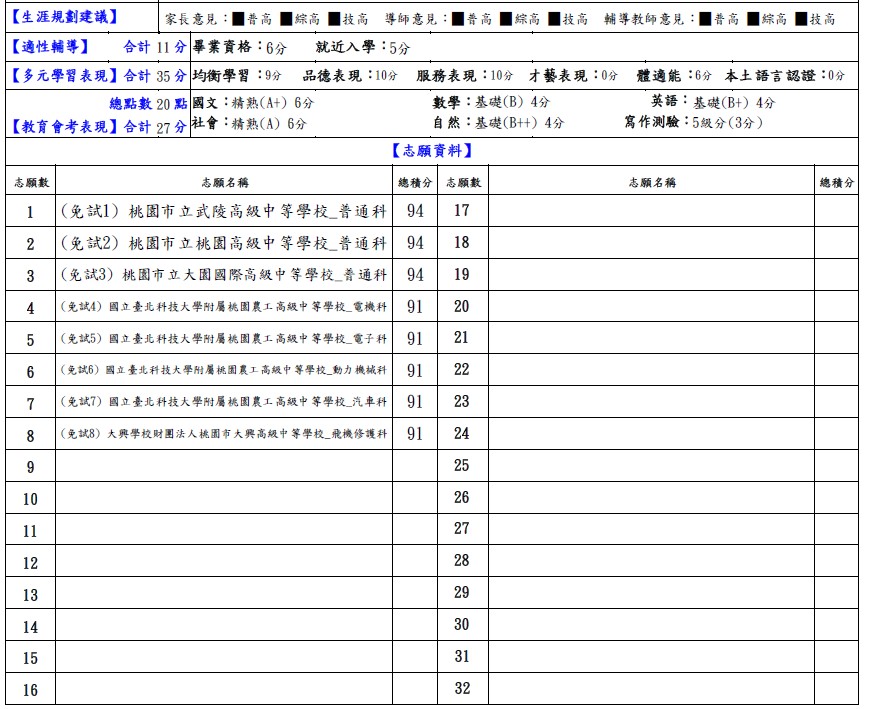 夢幻
回歸現實
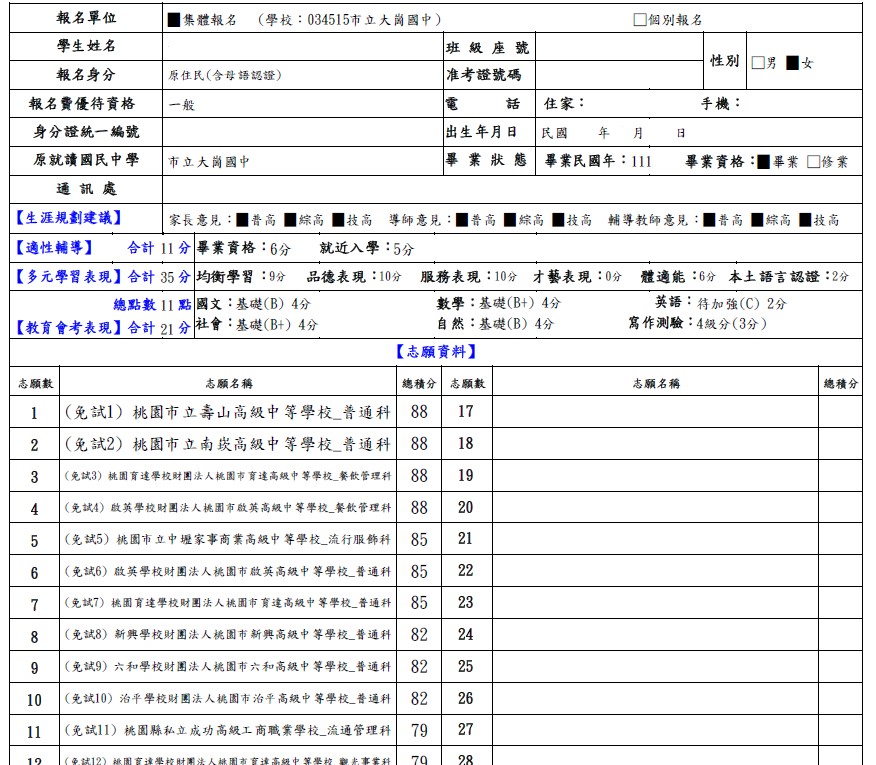 夢幻上榜
教育會考獎學金頒獎
時間：112年6月20日(星期二)中午12：30
地點：校長室
生涯手冊
若同學不知道自己是否會重考，不要將生涯手冊丟棄，自行妥善保管，若重考填志願時需再次用到生涯手冊。
個人序位查詢與志願選填時間